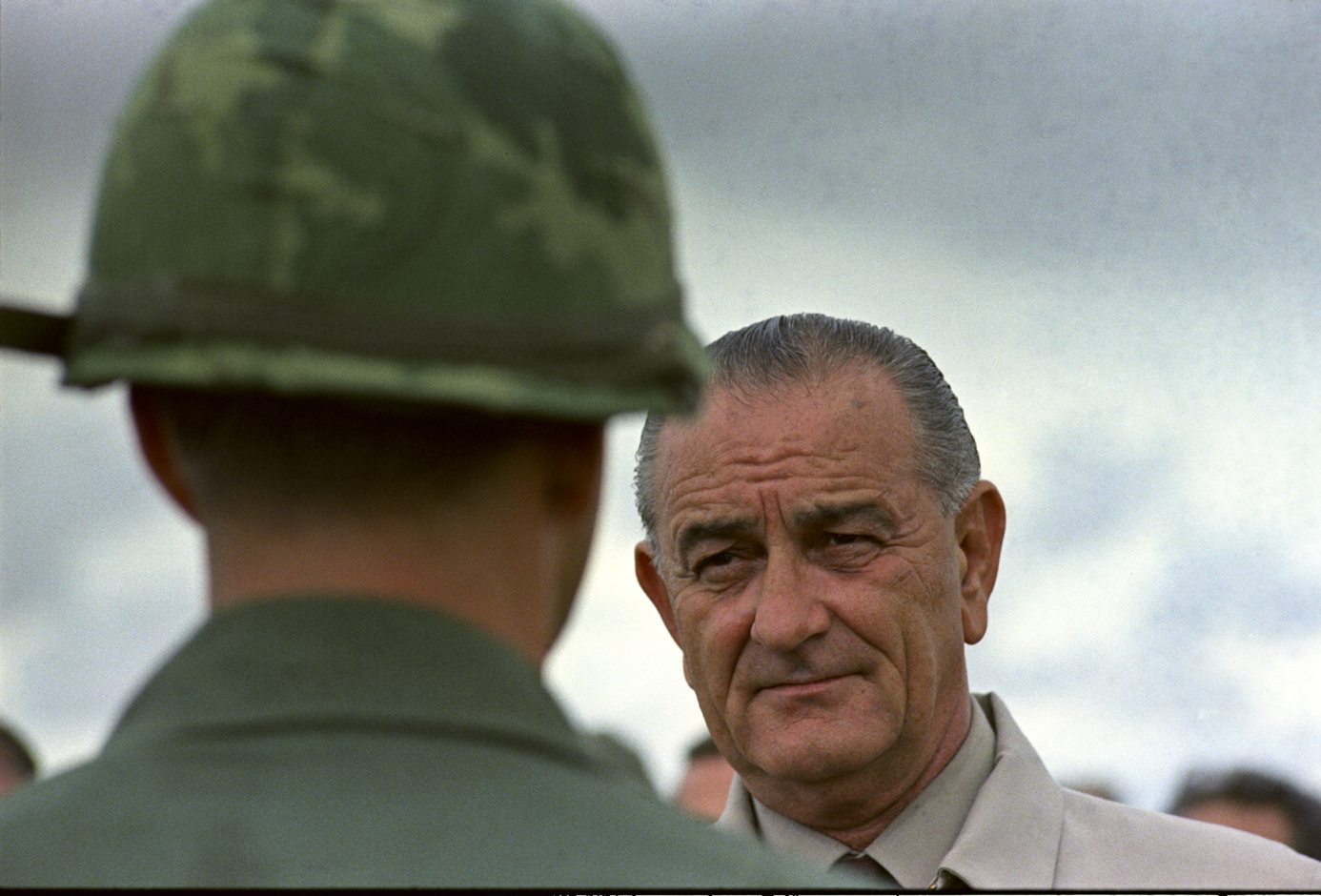 President Lyndon B Johnson
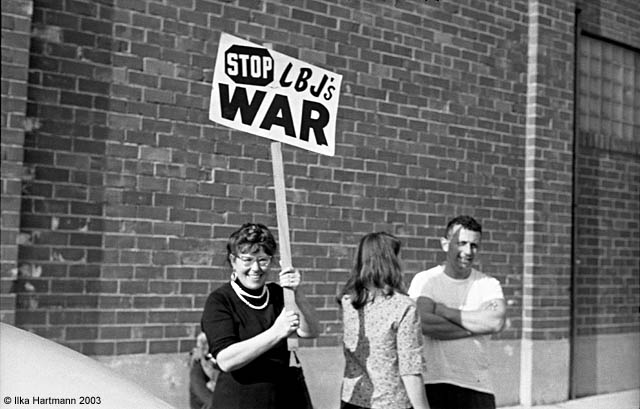 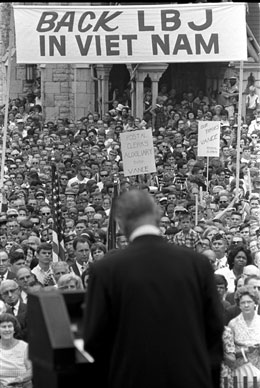 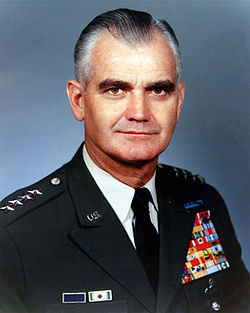 US General William Westmoreland
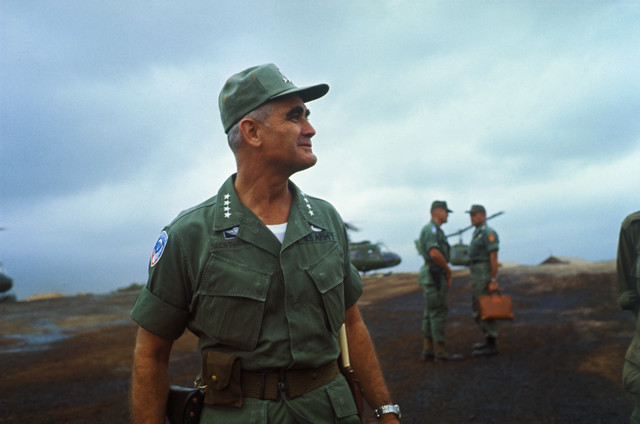 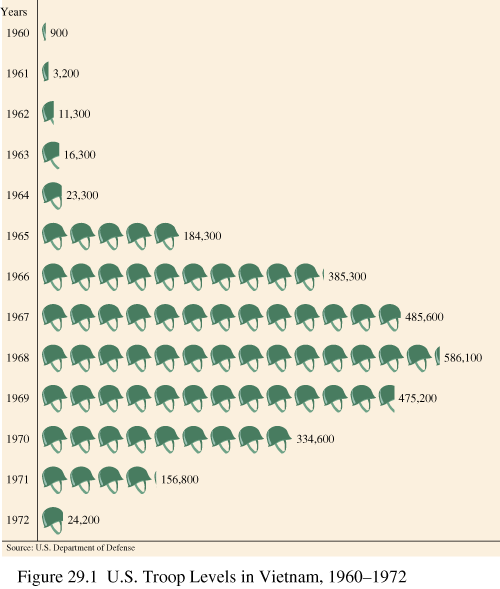 US Troop Levels in Vietnam 1960-1972
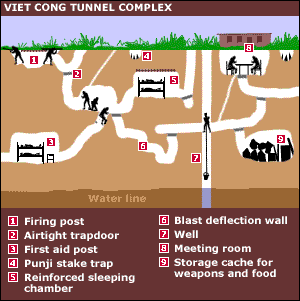 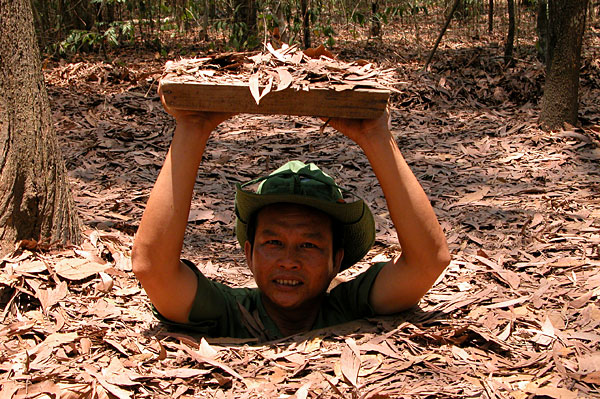 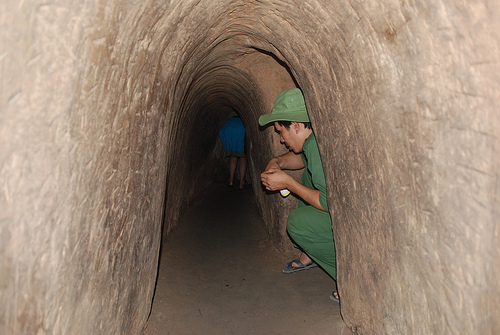 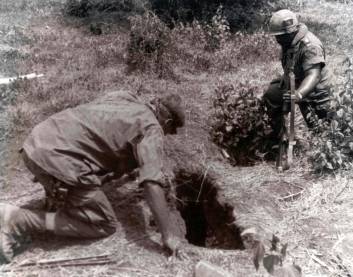 “The more the Americans tried to drive us away 
from our land, the more we burrowed into it.”
Major Nguyen Quot
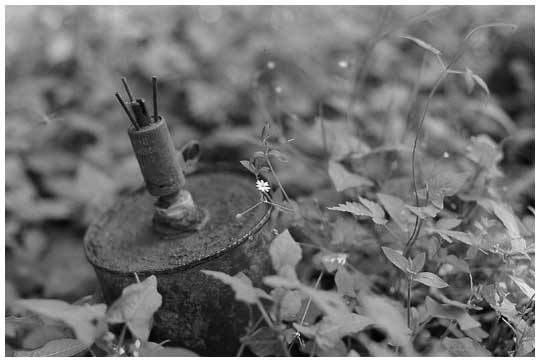 Around 3.5 million armed mines remain in Vietnam, 
causing 160 civilian casualties each month.
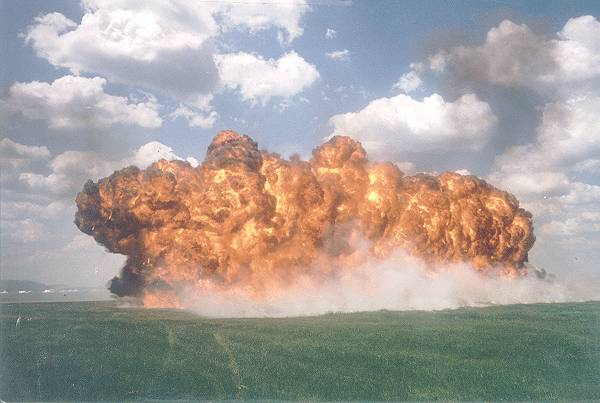 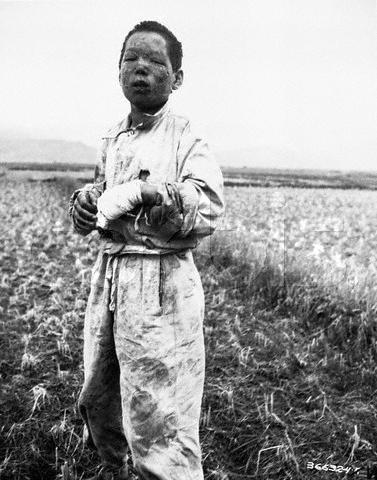 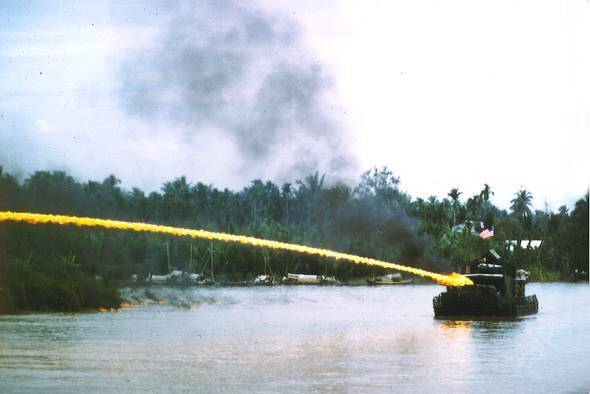 “We are taking young black men who had been crippled by our society and sending them eight thousand miles away to guarantee liberties in Southeast Asia which they had not found in Southwest Georgia and East Harlem…We have been repeatedly faced with the cruel irony of watching Negro and white boys on TV screens as the kill and die together for a nation that has been unable to seat them together in the same schools.”

MLK
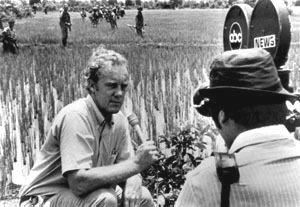 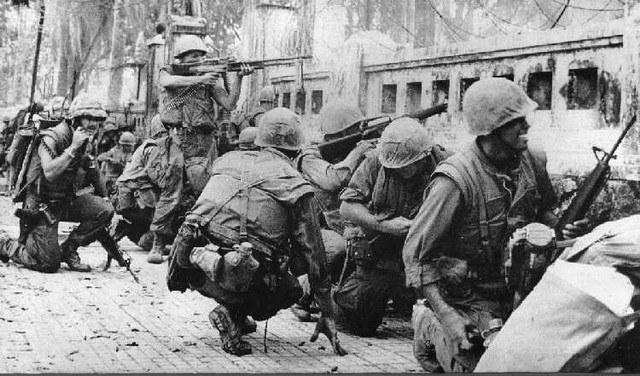 The Tet Offensive
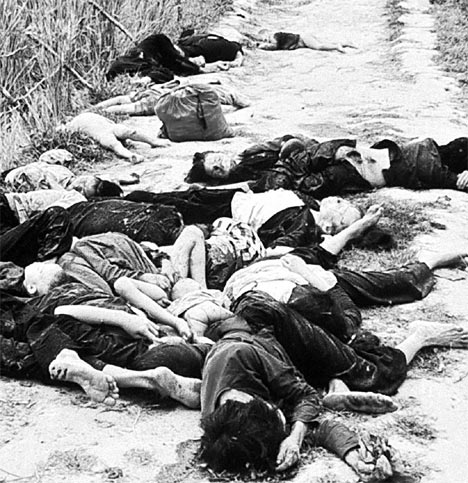 My Lai Massacre
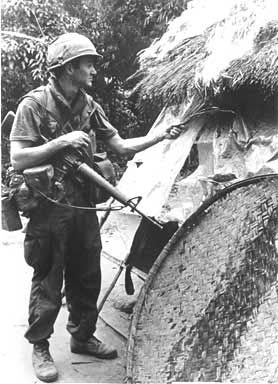 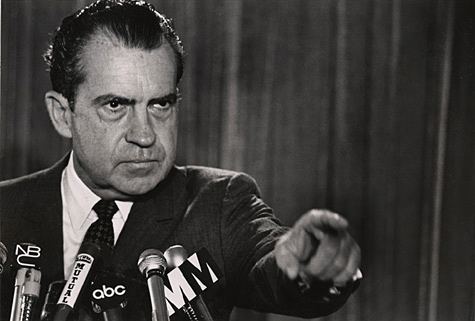 Richard Nixon
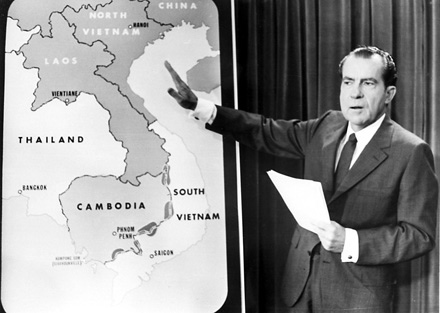 Vietnamization